Comparing the Network Performance of AWS, Azure and GCP
Yefim Pipko, ThousandEyes
ypipko@thousandeyes.com
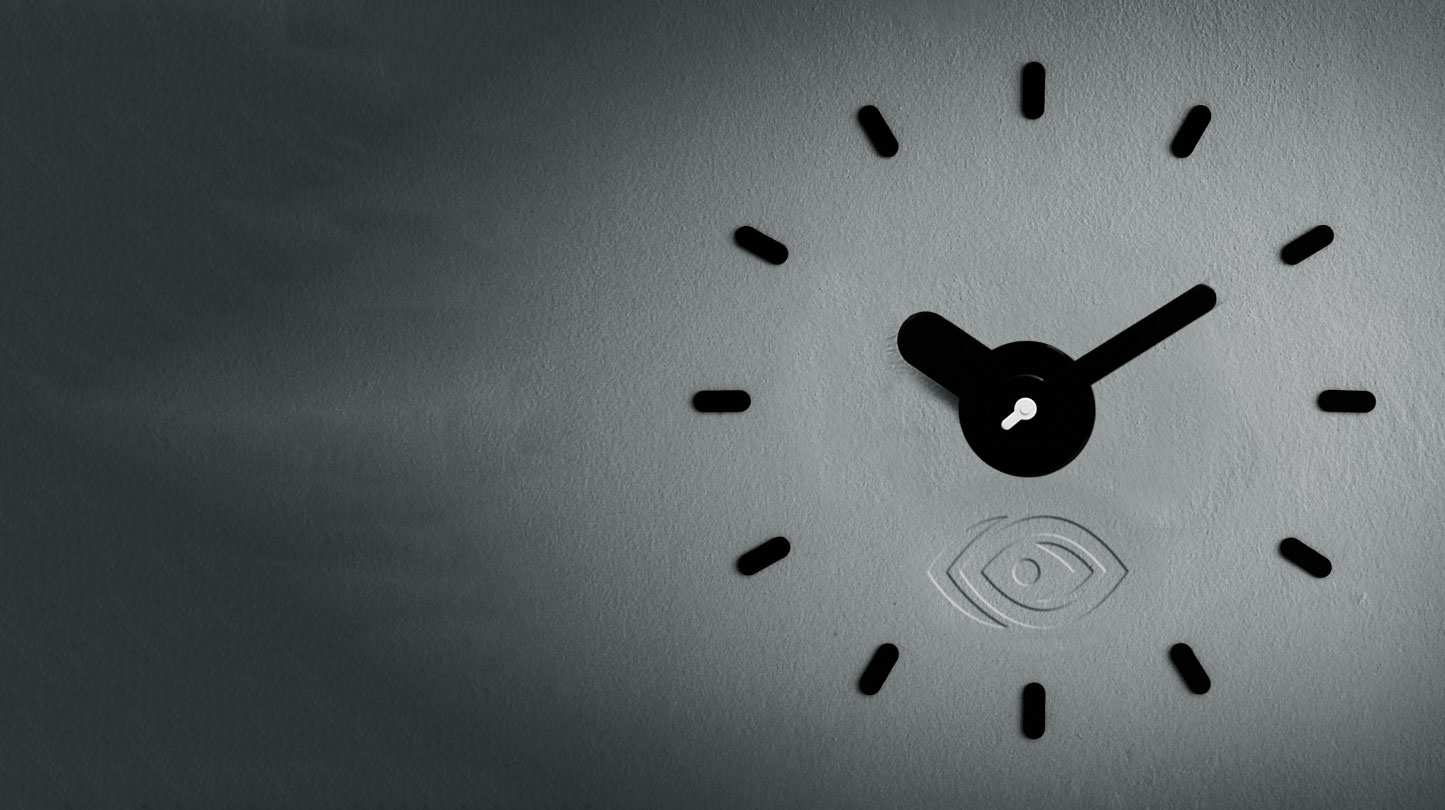 Agenda
Report Genesis & Overview
Research Methodology
Research Findings
Summary & Recommendations
Q&A
HOW DO WE MAKE DECISIONS ABOUT THE CLOUD TODAY?
Typical Cloud Decision Factors
Global Presence
Global Presence
Global Presence
Global Presence
Pricing
Pricing
Pricing
Pricing
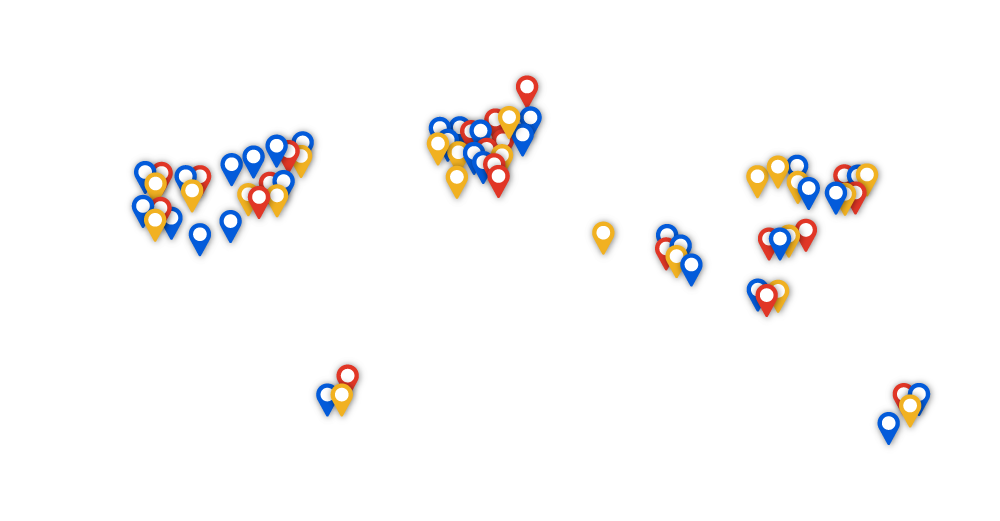 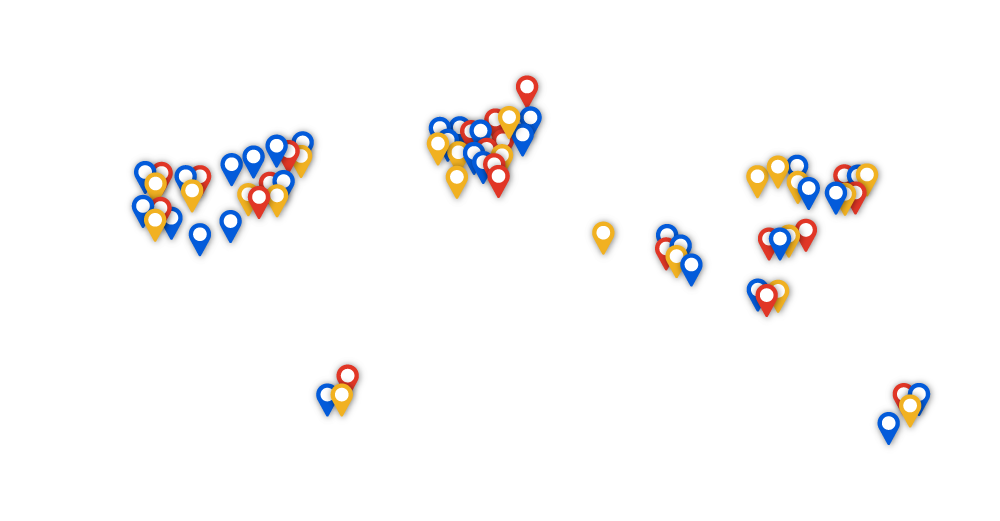 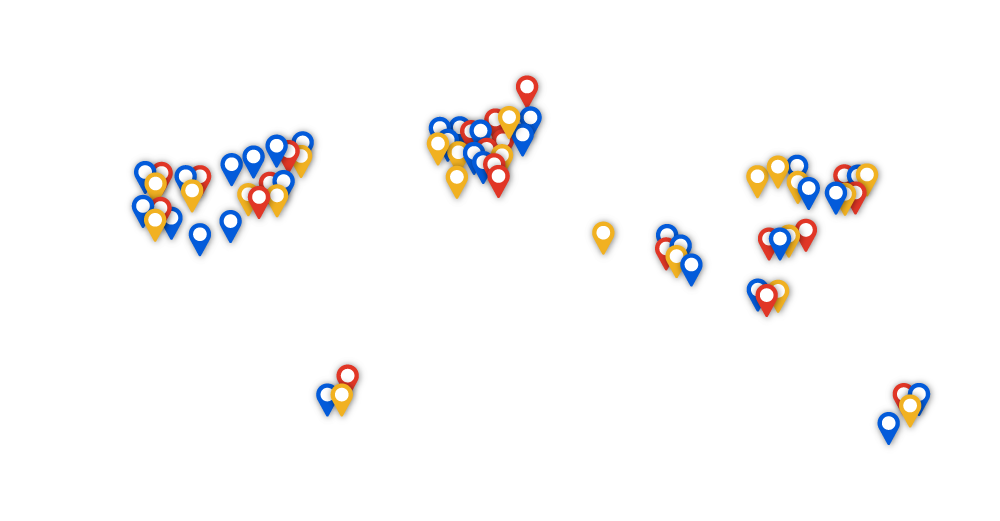 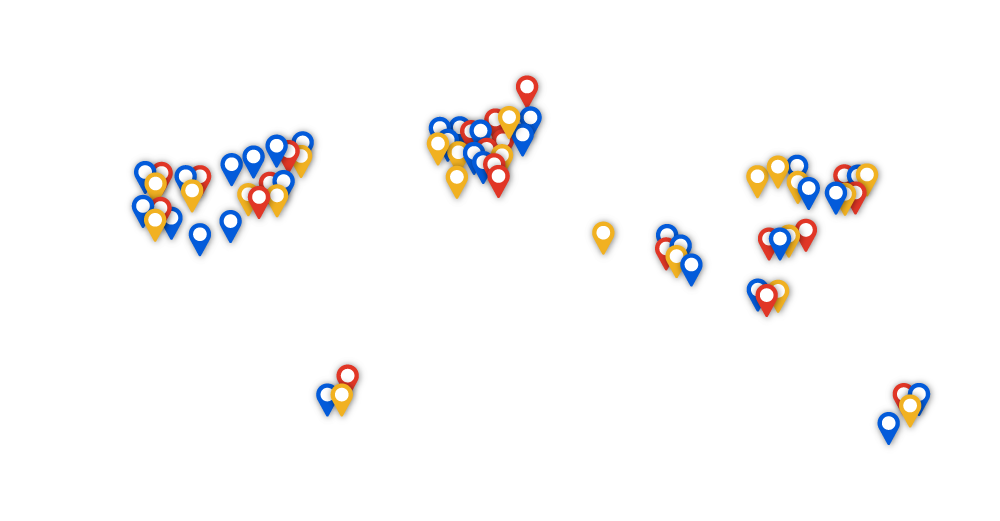 $
$
$
$
Cloud Decisions
Cloud Decisions
?
Services
Services
Services
Services
Performance
Performance
What’s Been Missing from Cloud Performance Data?
Snapshots not trends
TIME
Single provider
Lack comparisons Limited geos
No multi-cloud
BREADTH
No network architecture
No loss or jitter  
No predictability analysis
DEPTH
Data Collection Methodology
MONITORING AGENT
Software probes (monitoring agents) emulate user-data by triggering a “test”
Customized Traceroute 
TCP Traces. Resistant to ICMP issues caused by rate-limiting routers.
Bidirectional
Basic traceroute is directed (source-to-destination) 
Bidirectional tests to account for variation in forward and return routes
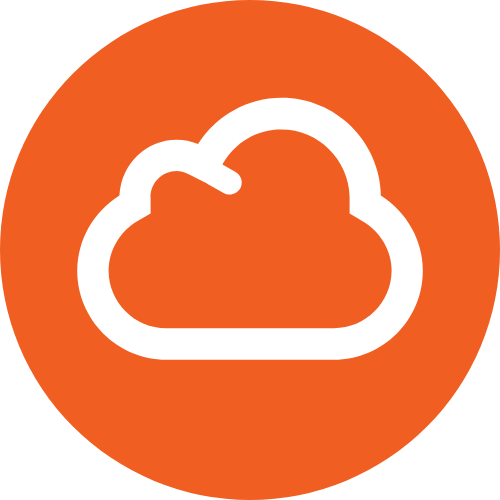 Bi-directional Tests
Network Path Data
Loss
Latency
Jitter
TCP Traces
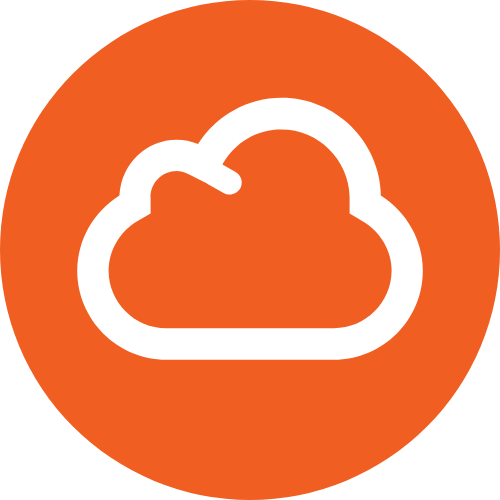 MONITORING AGENT
[Speaker Notes: Why did we pick TCP – to address the shortcomings of ICMP – mention a couple of points in there 
We call it customized because it does not only get information on hop ip]
Data Collection Methodology
MONITORING AGENT
A single “test” gathers different types of data
Network Path Data: 
Geo-located Layer 3 hops from source to destination including AS paths that allows us to determine connectivity architecture to the cloud providers
Per hop loss and latency 
DSCP re-marking across the path 
MPLS tunnels
End-to-End Network Metrics:
Loss, Latency and Jitter 
Helps understand user-experience to cloud providers and within cloud providers
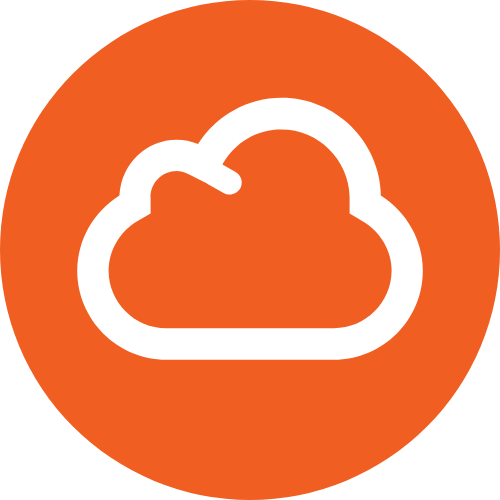 Bi-directional Tests
Network Path Data
Loss
Latency
Jitter
TCP Traces
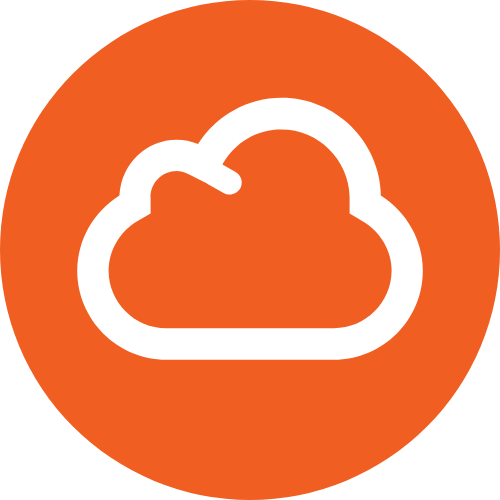 MONITORING AGENT
Data Processing Methodology
Software probes are well provisioned globally with continuous access. Allows easy detection of connectivity issues or local-faults
Tests are run periodically, at an interval of 10 minutes
Data gathered over a period of 30 days (07.01.2018 – 07.31.2018) to accommodate for extraneous events such as outages
Note: Zero outages occurred during the data collection timeframe
Data generated is continuously exported to a cloud-based platform for analysis and trend-detection
Network metrics generated compared across all three providers 
Latency differences across providers prominent
Loss and Jitter were negligible
Test Scope
Multi-Cloud
Measurements
Inter-Availability Zone 
Measurements
Inter-Region  
Measurements
End User 
Measurements
End User Measurements
1485 Tests
27 Global Locations
55 Regions
15
15
25
[Speaker Notes: 27 global locations for end user piece – cloud agents]
Inter-AZ Measurements
Inter-AZ tests are measured within a single cloud provider 
Availability zones are mapped independently for each account. Data samples from multiple AZ pairs analyzed to discount for exceptions.  
AWS : 4 regions  
Azure : 1 region (Concept of AZ relatively new for Microsoft) 
GCP : 4 regions
C
B
A
Region X
[Speaker Notes: used Cloud Agent to Enterprise Agents 
Cloud agents in one AZ, so had to deploy Ent Agents in other AZs 
Each AWS region – we tested between three AZs in each region 
Used the same account so that when Ops team deployed in AZ A, Ent agent in AZ B would be in a different location.]
Inter-Region Measurements
15 REGIONS
25 REGIONS
15 REGIONS
[Speaker Notes: Mohit’s: 
This is a full mesh of inter-region – Yes 
Details are in the report]
Full Mesh of Multi-Cloud Measurements
25 REGIONS
15 REGIONS
15 REGIONS
[Speaker Notes: Full mesh of inter cloud tests 
But only selected regions are presented in the report since the data set is too large. 
Actual locations are in the report]
Data Points Gathered
30 DAYS
10 MIN-INTERVALS
40M
 Unique Measurements
20M
 Unique Measurements
Loss
Latency
Jitter
Network Path
80M Unique Measurements
120M Unique Measurements
160M Unique Data Points
40M Unique Measurements
[Speaker Notes: 160 MMMMM!!!!!!

20M -  single direction includes – End User, Inter AZ, Inter region, inter cloud]
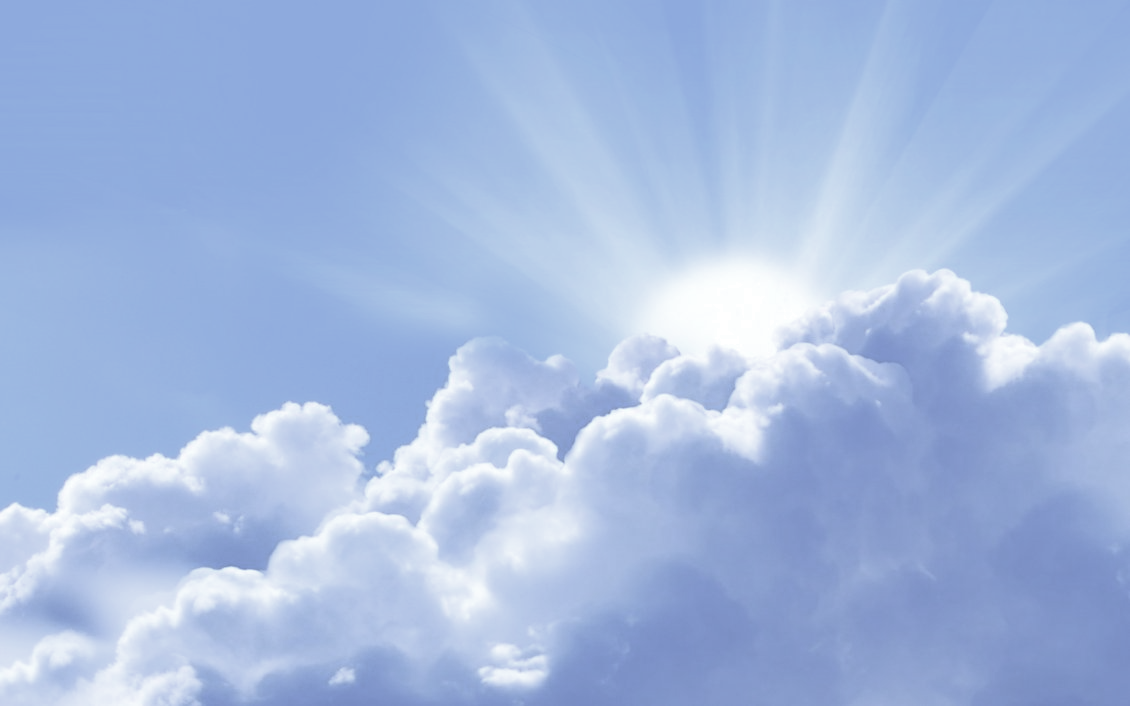 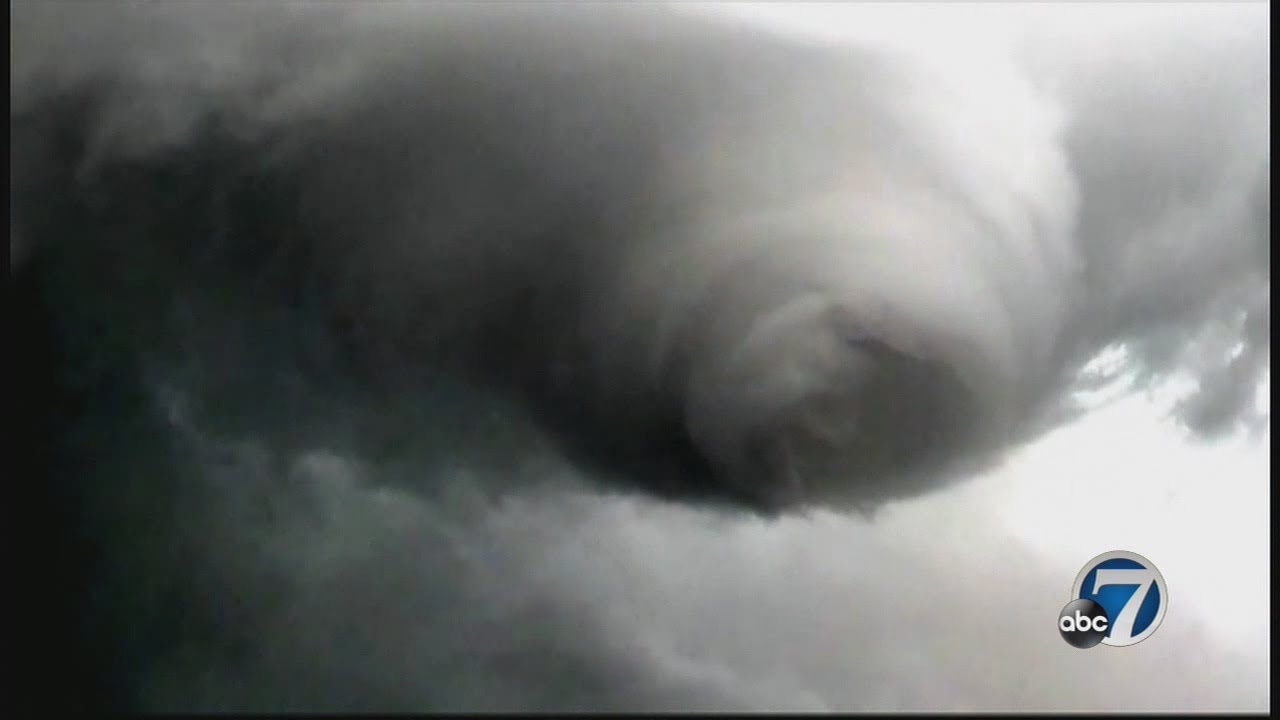 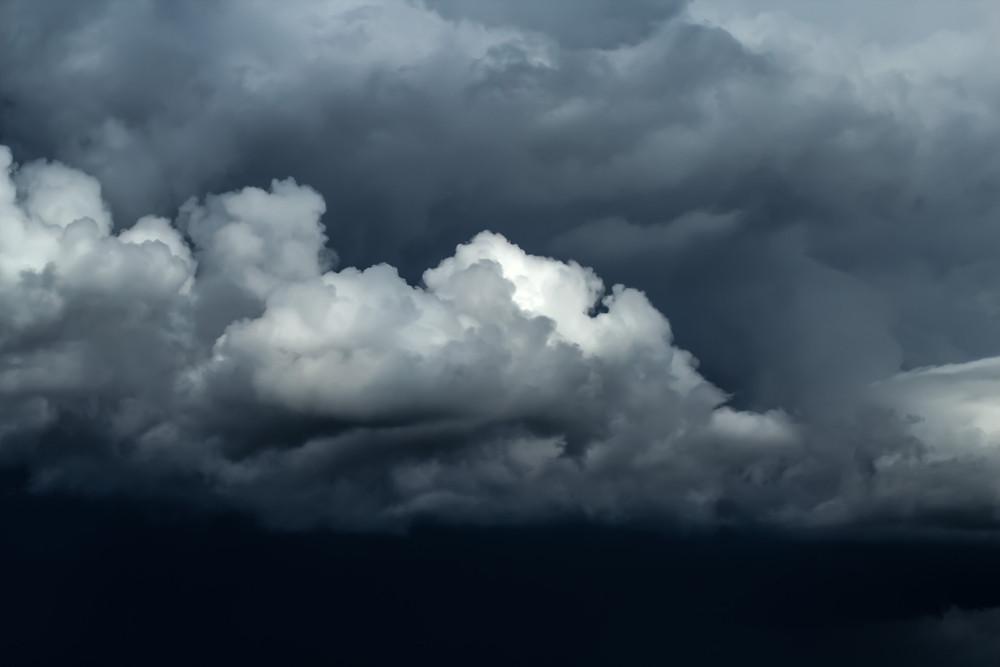 GOOD
BAD
UGLY
Inter-AZ Performance
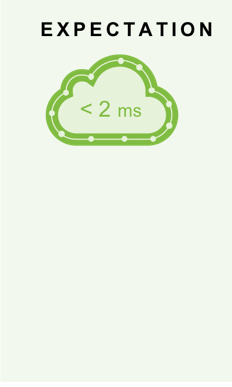 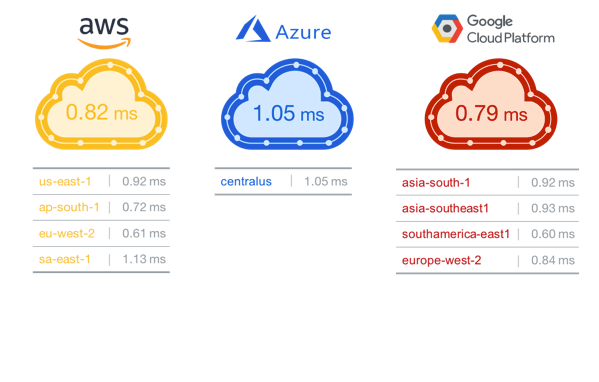 Inter-AZ performance is reliable and consistent
Indicates robust regional backbone for redundant multi-AZ architectures
[Speaker Notes: Archana to send new slide – Expectation should be the first animation]
Inter-Region Performance
INTER-REGION DISTRIBUTION
■ AWS     ■ Azure     ■ GCP
Inter-region network connectivity stays “within” provider network 
Performance baselined with Internet averages to reflect relative performance
Most region pairs perform well but exceptions exist
60
40
20
0
Same as  the Internet
10–30% slower than the Internet
10% faster than the Internet
30% slower than the Internet
[Speaker Notes: Y-Axis is the number of inter-region pairs 
This traffic is all within the cloud backbone, this traffic does not traverse the internet. 
But it focused on testing between the various compute services. 
(Note the story my be different for compute to DB or other service, etc).   
Note Label the Y AXIS .]
How to Choose Inter-Region Pairs?
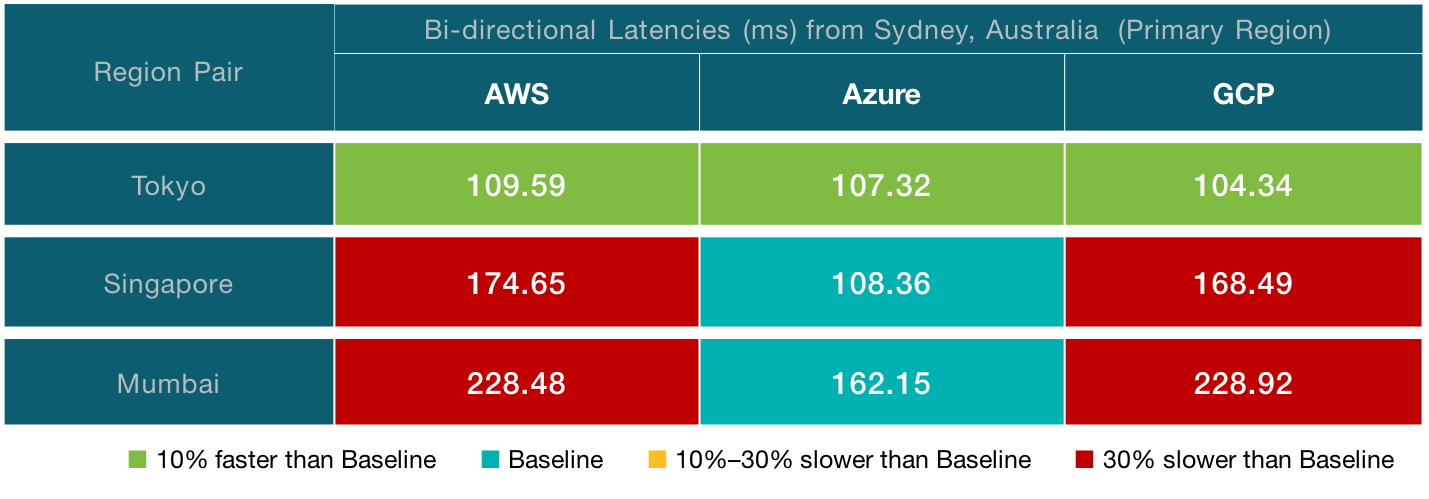 [Speaker Notes: Baseline -  it’s the internet path 
We used cloud to cloud agents that are not in AWS/GCP/MSFT  (Sydney 
The goal is to get relative performance baseline/reference point 

Selected  this combination of since it show the worst case scenario. 

Need to make decisions that makes sense for your business but at least you have some data to provide context that may be relrevant.]
Where is End User Performance Strong?
Comparable performance in North America and Western Europe
No significant packet loss or outages in a 4-week period
ms
ms
400
400
HOSTING REGION: VIRGINA, VA
BI-DIRECTIONAL LATENCIES
HOSTING REGION: UNITED KINGDOM
BI-DIRECTIONAL LATENCIES
350
350
■ AWS     ■ Azure     ■ GCP
■ AWS     ■ Azure     ■ GCP
300
300
250
250
200
200
150
150
100
100
50
50
0
0
Europe
Europe
North America
North America
Oceania
Oceania
South America
South America
Asia
Asia
USER LOCATION
USER LOCATION
[Speaker Notes: End user to cloud regions (from 27x cloud agent locations) 
All three providers are, generally they are comparable.]
Exception: GCP is 3X Slower from Europe to India
HOSTING REGION: MUMBAI, INDIA
BI-DIRECTIONAL LATENCIES
■ AWS     ■ Azure     ■ GCP
GCP exhibited 3x the network latency in comparison to AWS and Azure

Circuitous route from Europe via North America to India on the GCP backbone
ms
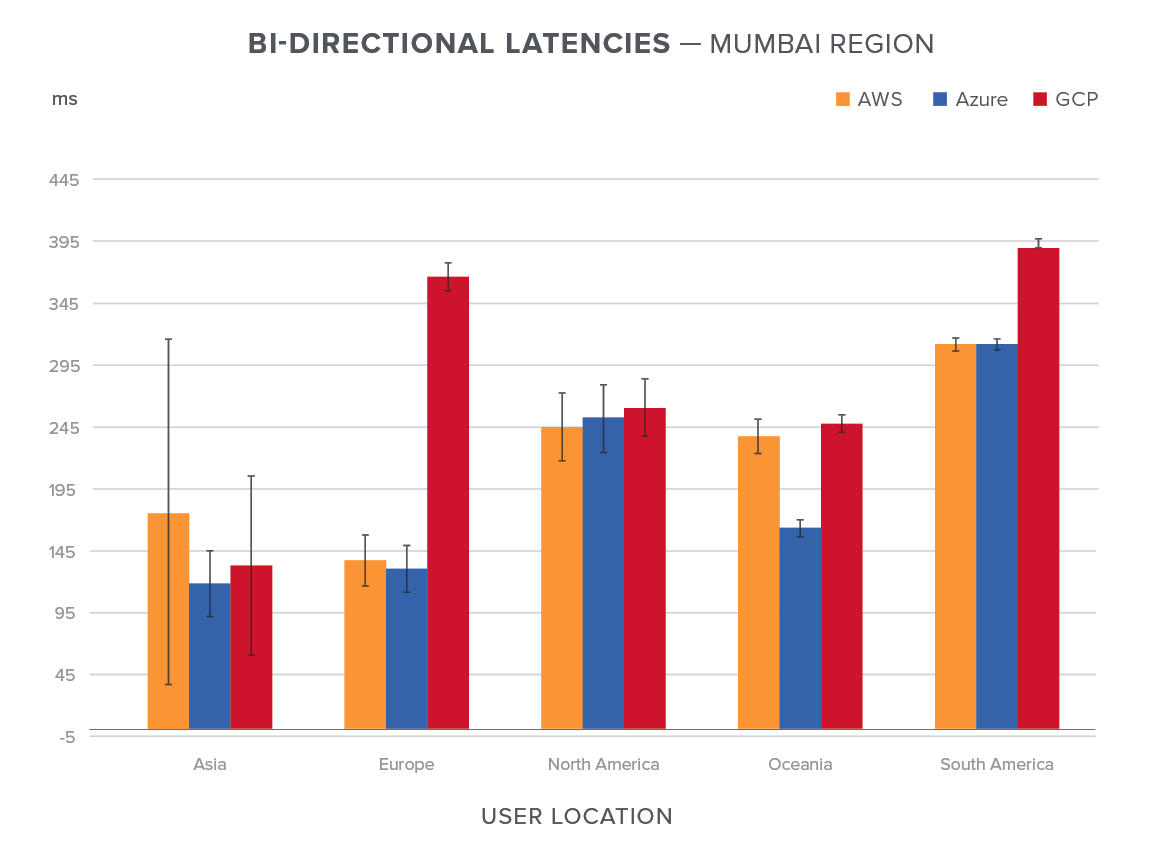 450
400
350
GCP has 3x the network latency
300
250
200
150
100
50
0
USER LOCATION
Why is GCP Slower to Mumbai?
Traffic moves through the GCP backbone through the United States
Users in Europe take a sub-optimal route to India
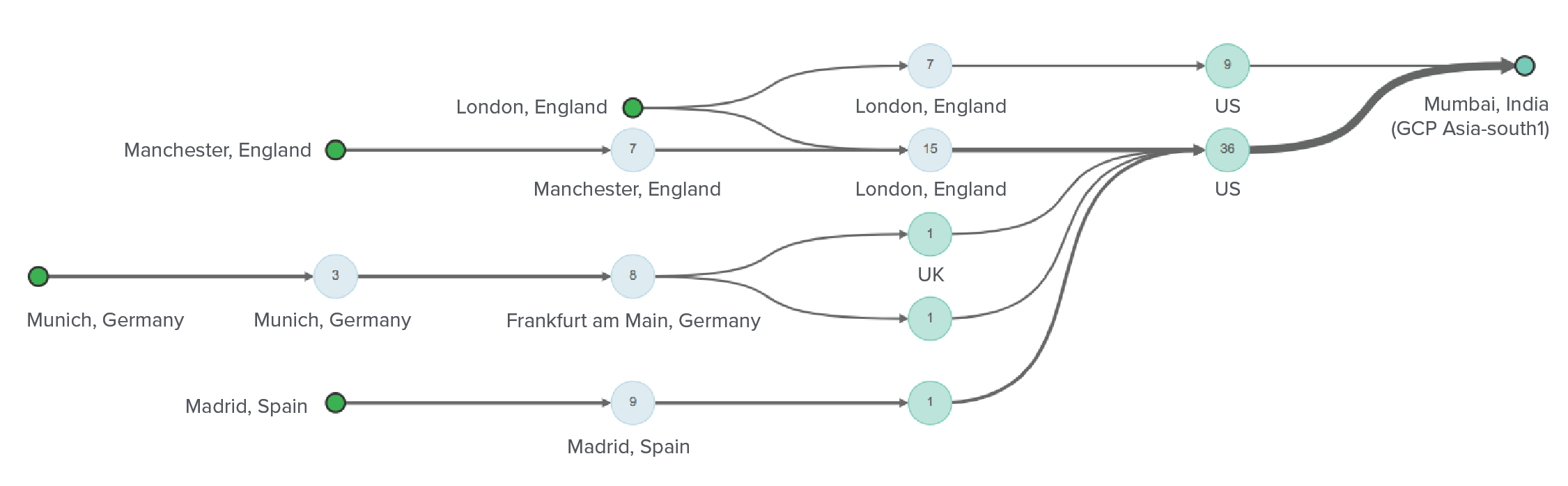 9
36
1
1
1
[Speaker Notes: Put in backbone connecteor slide
Explain path vis quickly]
Why is GCP 3x Slower to Mumbai?
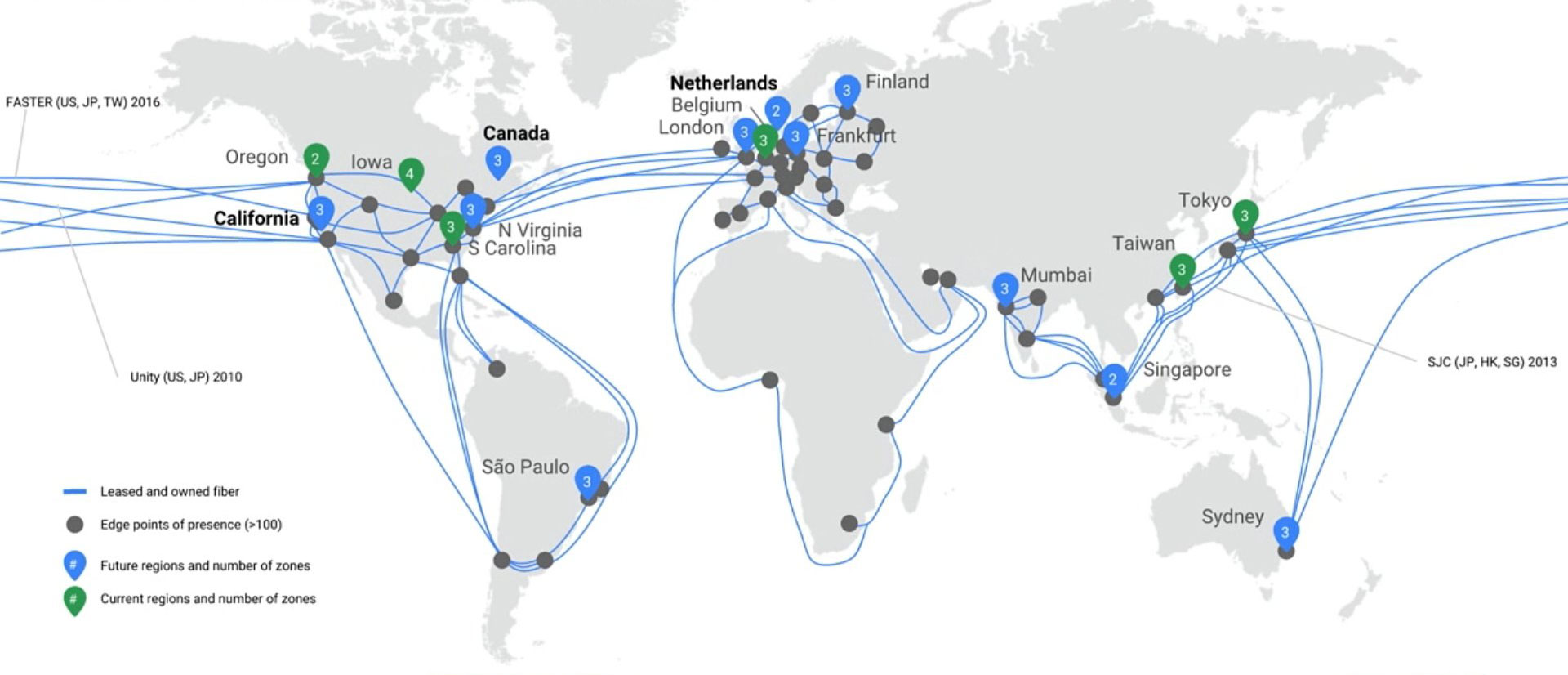 No direct route from Europe to India
[Speaker Notes: This is the google fiber map – its publically available]
Exception: AWS Performance Anomaly in Mumbai
AWS exhibits the largest standard deviation in network latency in Asia
HOSTING REGION: MUMBAI, INDIA
BI-DIRECTIONAL LATENCIES
■ AWS     ■ Azure     ■ GCP
ms
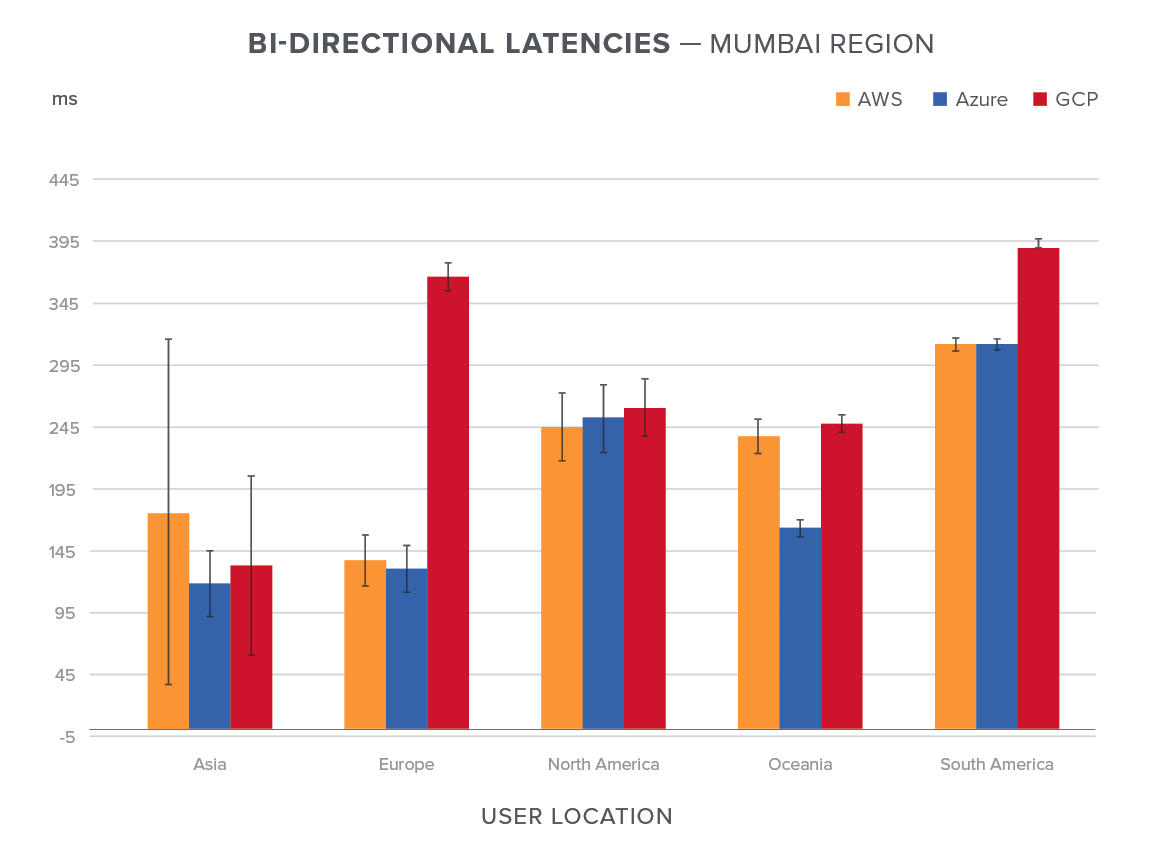 450
Considerably higher latency variation with AWS
400
350
300
250
200
150
100
50
0
USER LOCATION
[Speaker Notes: 2 takeawyas 
GCP  as 3x latency between EMEA and Mumbai 
AWS has high variance in latency between Mumbai and the rest of  Asia

- Cloud Agents connecting to Mumbai]
AWS in Asia is Less Predictable
BI-DIRECTIONAL LATENCY VARIATIONS
■ AWS     ■ Azure     ■ GCP
Hosting Region: Tokyo
Hosting Region: Singapore
Hosting Region: Mumbai
0
50 ms
100 ms
150 ms
[Speaker Notes: Plot of the variance in latency for three specific Cloud provider regions.  We selected locations where all three providers had a presence. 

This is a snapshot of the reading from the report.  

These are based on measurements from cloud agents in Asia (out of the set of 27x).]
Why AWS Exhibits Less Predictability
Singapore
DATA CENTER
Frankfurt
USER
Internet
Internet
Frankfurt
HongKong
Frankfurt
Internet
Not all clouds are created equal
Architectural and connectivity differences have an impact on performance
[Speaker Notes: We selected a different cloud provider region to show that this behavior is not region specific, it’s a general routing policy across the board.]
AWS Loves the Internet
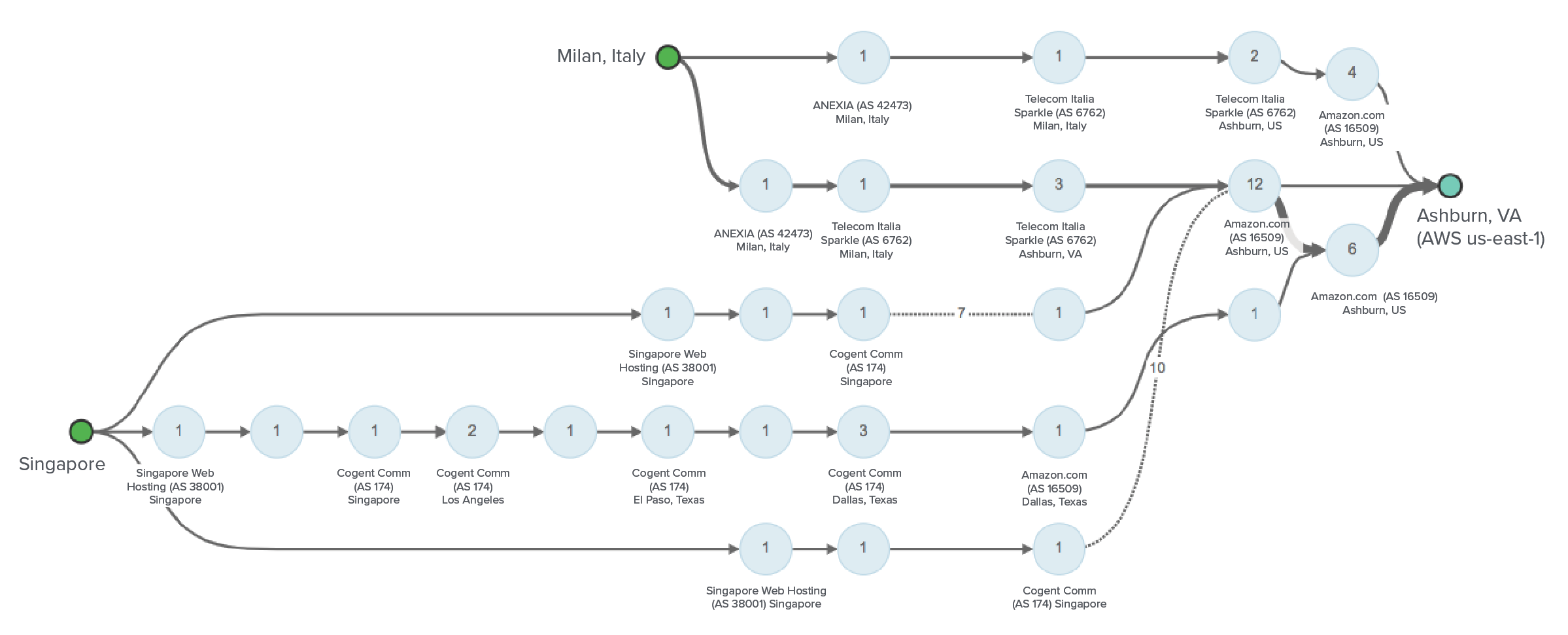 Traffic from users across the globe traverse the Internet longer on AWS deployments
4
12
6
1
1
Traffic from Singapore enters the AWS backbone in Dallas, Texas
Azure and GCP Network Differently
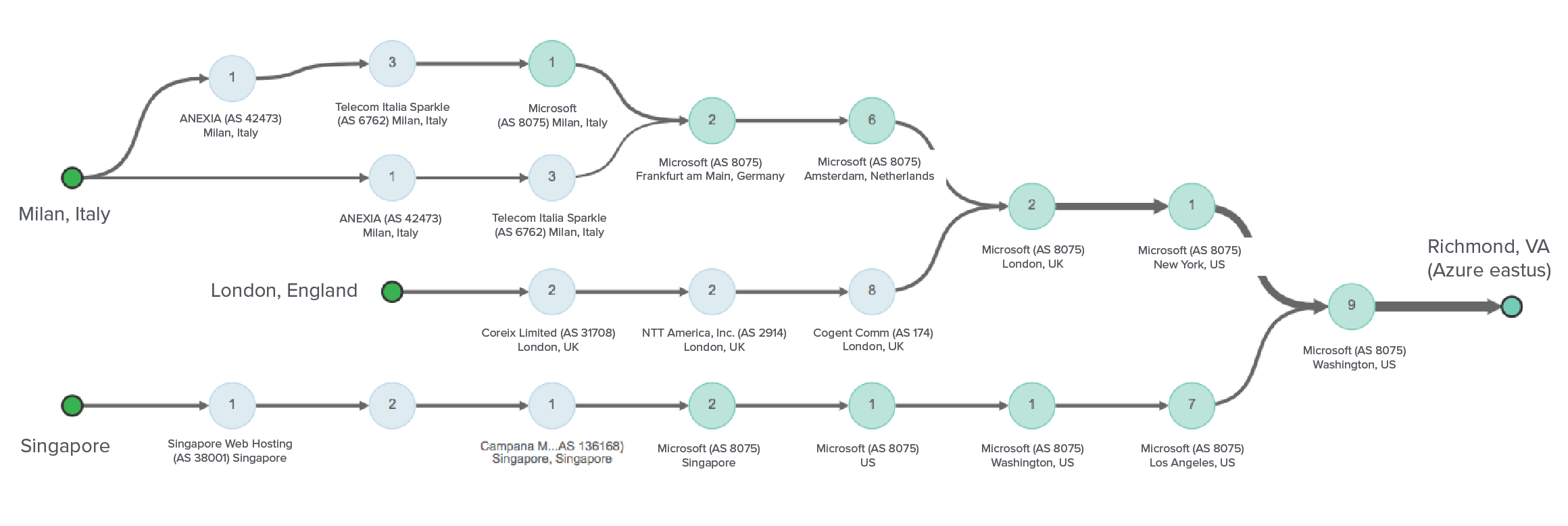 1
2
6
2
1
9
2
1
1
7
Traffic from Singapore enters the MSFT backbone in Singapore
AWS Address Performance Instability With New Service
AWS Global Accelerator for improved performance  
Pay AWS more $$ to ride the AWS backbone instead of the Internet 
Cloud Trend Alert: Monetization of the backbone
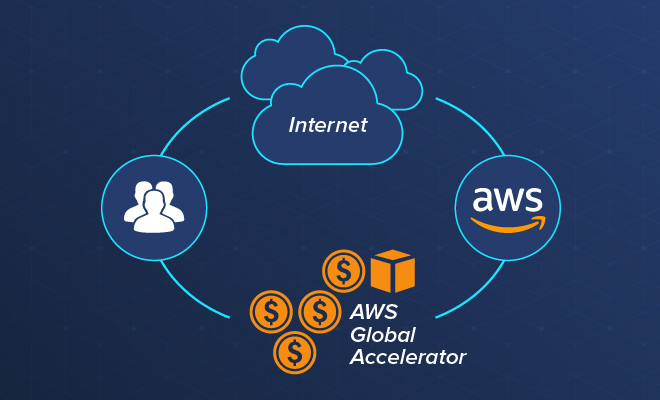 [Speaker Notes: Shows the timeliness of the report 
And its validation that AWS recognizes that use the internet is not the best path for optimal performance. 

Google has a similar service , a premier vs standard
Azure – just routes it through their backbone]
Multi-Cloud Performance
AWS, Azure and GCP directly peer with each other 
Negligible packet loss and jitter 
Traffic between clouds does not leave their backbones
[Speaker Notes: These are averages over 30 days 
Across all regional pairs (big average) 
-you would have to unpack this further to see if there are performance variances between specific regions pairs (between cloud providers).]
Summary of Learnings
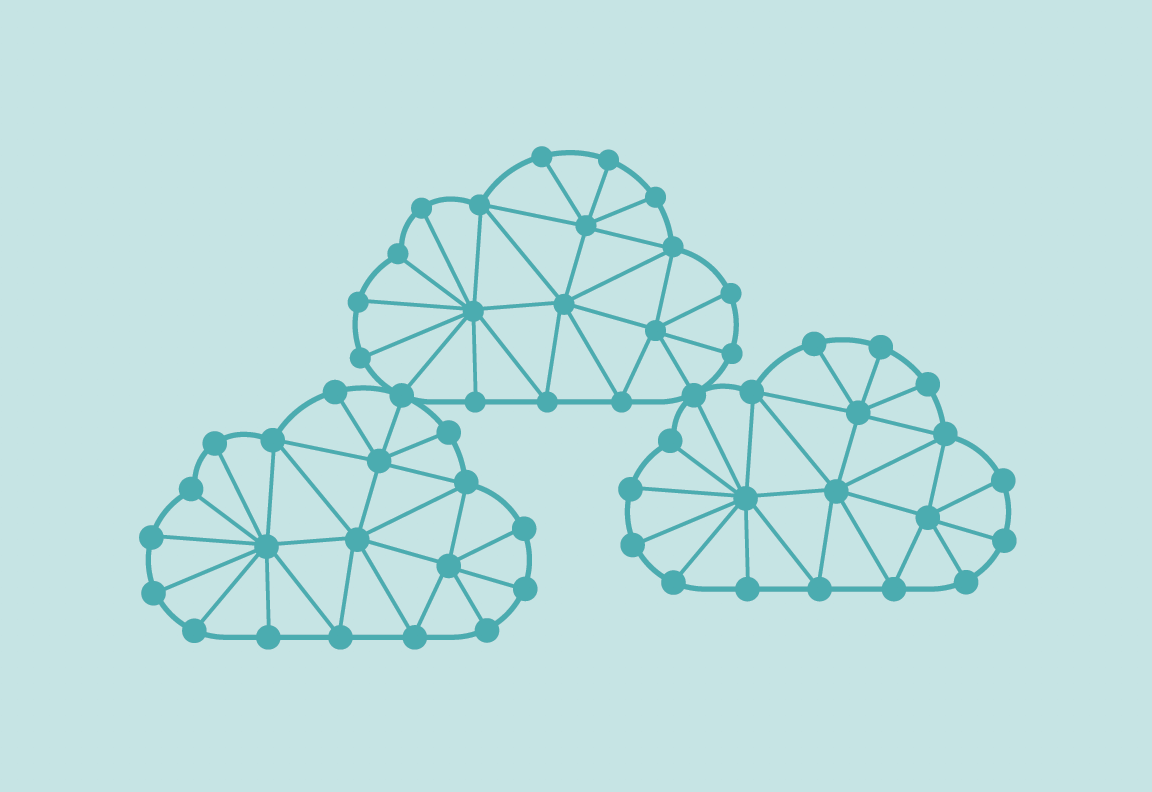 NOT ALL CLOUDS ARE CREATED EQUAL
Architectural and connectivity differences have an impact on performance
AWS has less performance stability in Asia
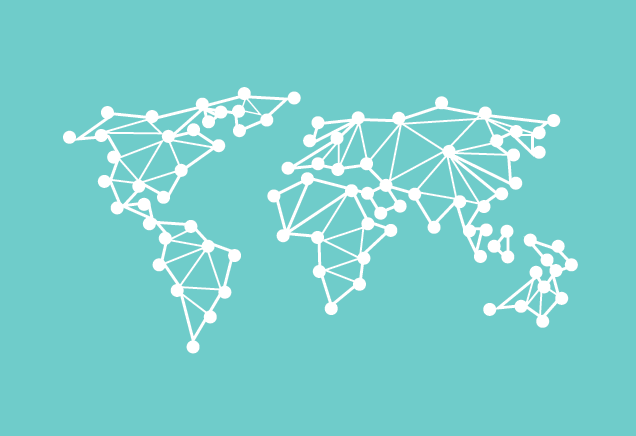 GEOGRAPHICAL PERFORMANCE VARIES
Do not assume uniform performance across the globe and use data to test, validate and optimize
GCP is 3x slower from Europe to India
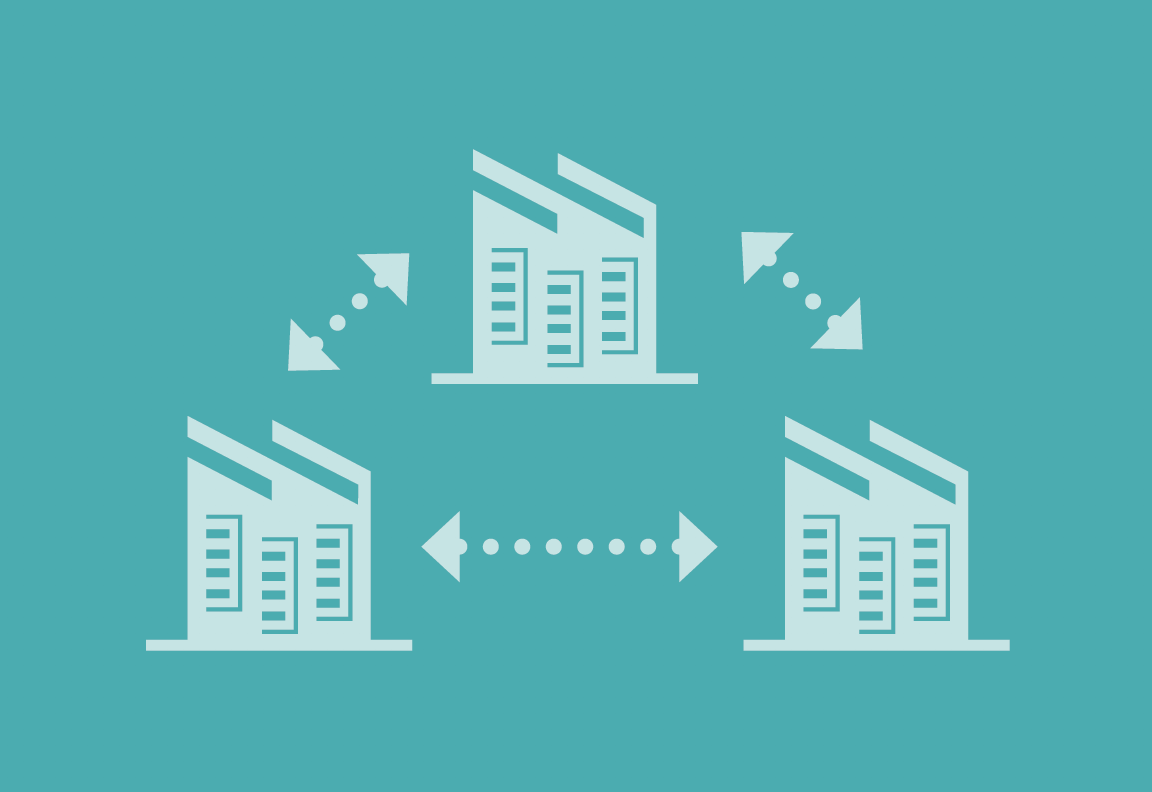 INTRA-CLOUD PERFORMANCE IS STELLAR
Robust internal backbone supports redundant and distributed application architectures
Inter-AZ performance between 0.5 ms – 1.5 ms
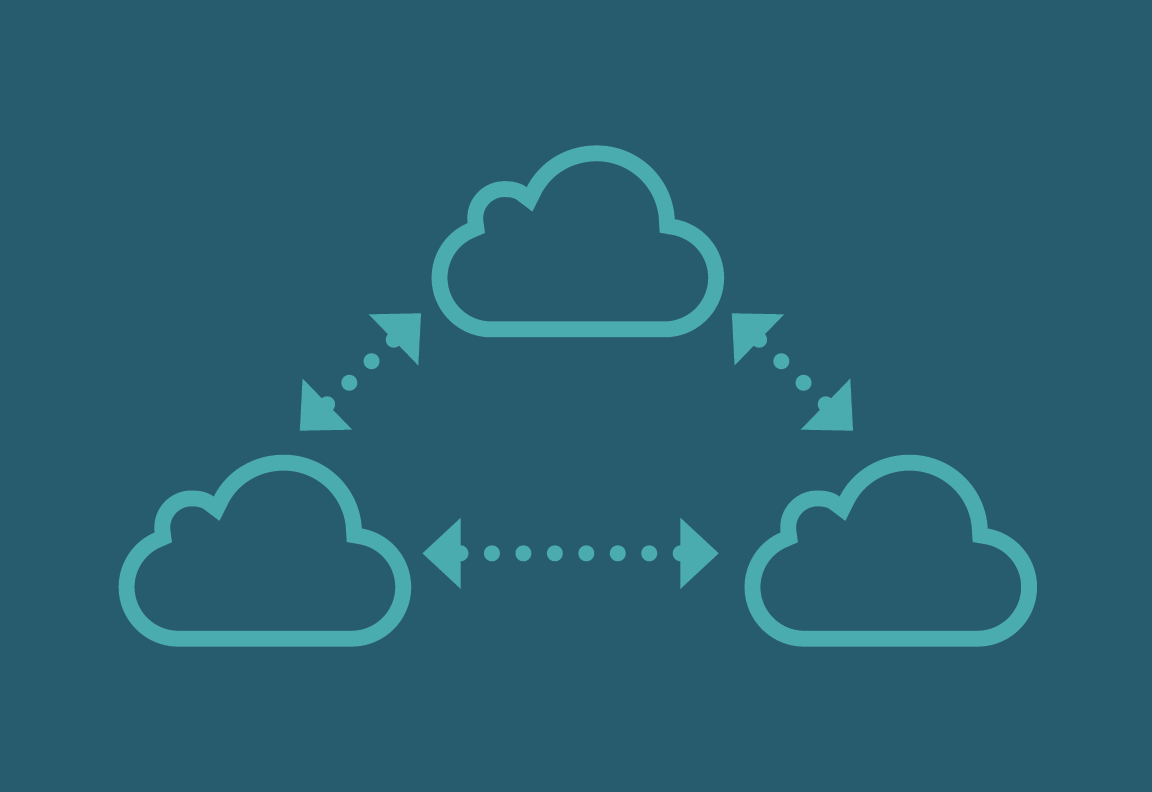 MULTI-CLOUD IS SAFE
Symbiotic coexistence between the Big 3 and stable multi-cloud performance
AWS, Azure and GCP peer directly with each other
Recommendations
Use data, not your gut to guide your cloud investment decisions 

Find your “best” and ”worst” region pairs before deciding on your cloud architecture 

Consider your organization’s tolerance to Internet exposure and evaluate risk vs $$

Factor in inter-AZ and inter-region performance. Your app performance and user-experience relies on it 

Trust, but verify. Avoid assumptions in the cloud
[Speaker Notes: Find your “best” and ”worst” region pairs before deciding on your cloud architecture – could be based on latency from on-premise data centers 

Consider your organization’s tolerance to Internet exposure and evaluate risk vs $$ (depends on what matters for you, and the the applications that you run) 

There are other considerations for choosing a specifc provider (ie services, applications, etc )]
Our Research Vision
2019
2018
Expand to Include Other Public Cloud Providers
Express Route, Direct Connect
160M
Global Hot Spots
[Speaker Notes: Ideas that we are exploring 

We’ve heard requests to include IPv6 / IPv4 vs IPv6 

May include Ali Cloud  (most likely not Oracle , IBM cloud – we don’t have agents). 
Increase the number locations for the end user piece (from 27 to higher) 

Express route / direct connect – on-ramp 

AWS global accelerator vs non-global Accelerator  (Andrew Vest / Andy Quig) – we see differences.]
Thank You
Yefim Pipko, ThousandEyes
ypipko@thousandeyes.com
Download the complete research here: 
 https://bit.ly/2OKMHkd